ATELIER ‘‘ DES DONNées pour piloter ! ’’ APPROPRIATION de la cartographie ET UTILISATION DU CROISEUR
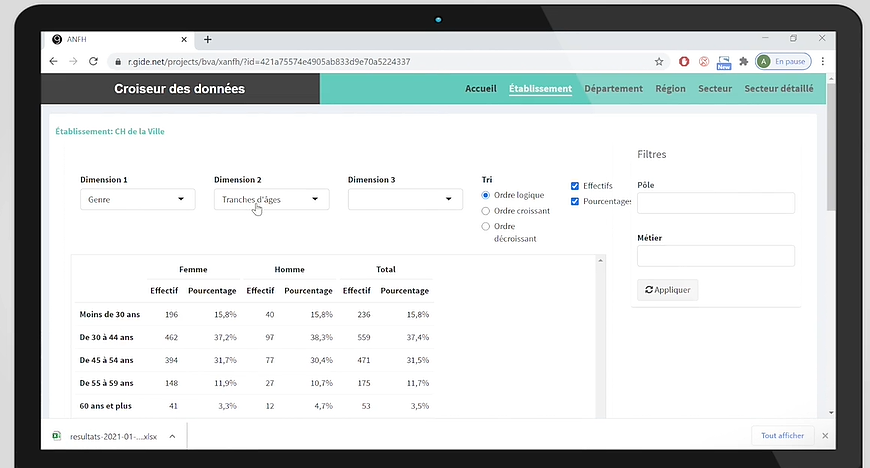 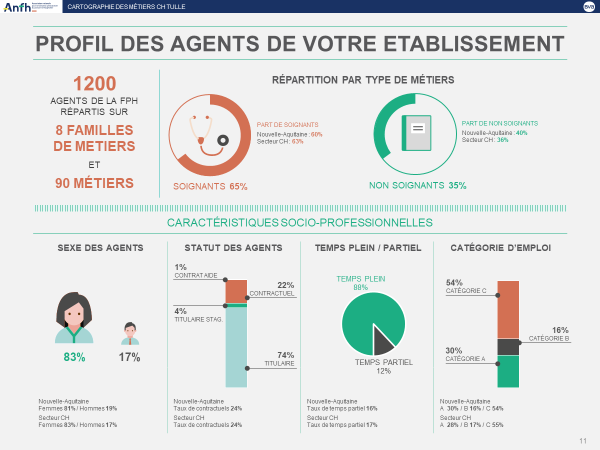 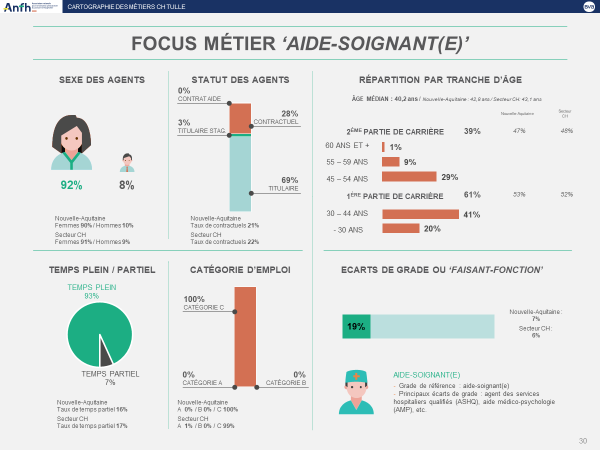 Qu’il s’agisse de l’élaboration des Lignes Directrices de Gestionou du Rapport Social Unique, les dispositions réglementaires récentessoulignent l’importance des données et de leur analysedans le pilotage RH
2
Vous avez participéà la cartographie régionale des métiers de la FPH (Volet PNM)?
 
Nous vous donnerons bientôt accès à la cartographie des métiers de votre établissement et à des comparaisons régionales et sectorielles, via la plateforme :
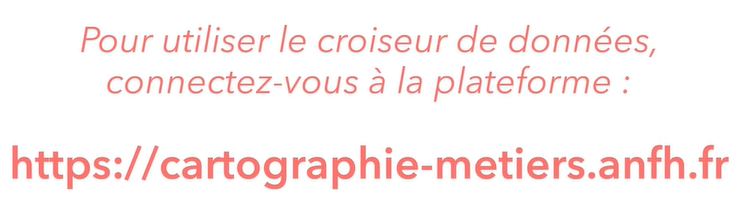 

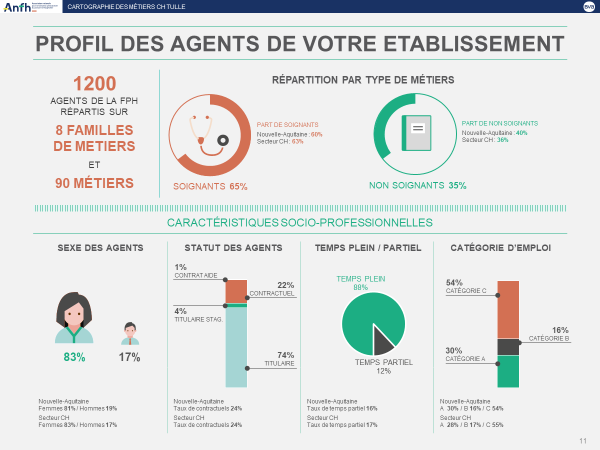 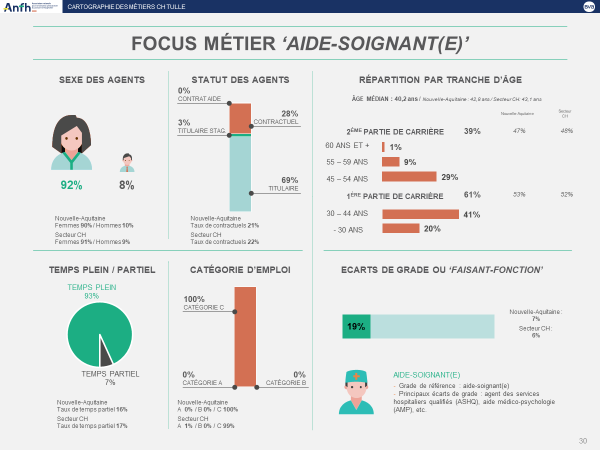 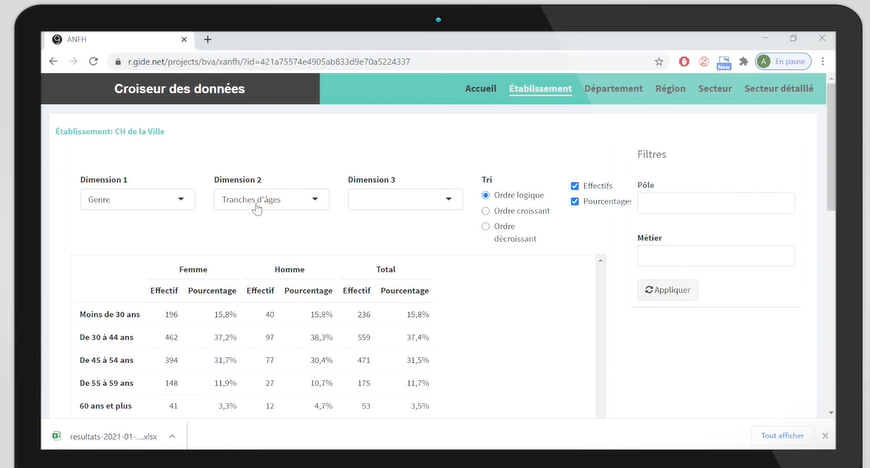 Croiseur de données
Rapport spécifiqueà votre établissement
3
COMMENT UTILISER LE CROISEUR DE DONNEES ?
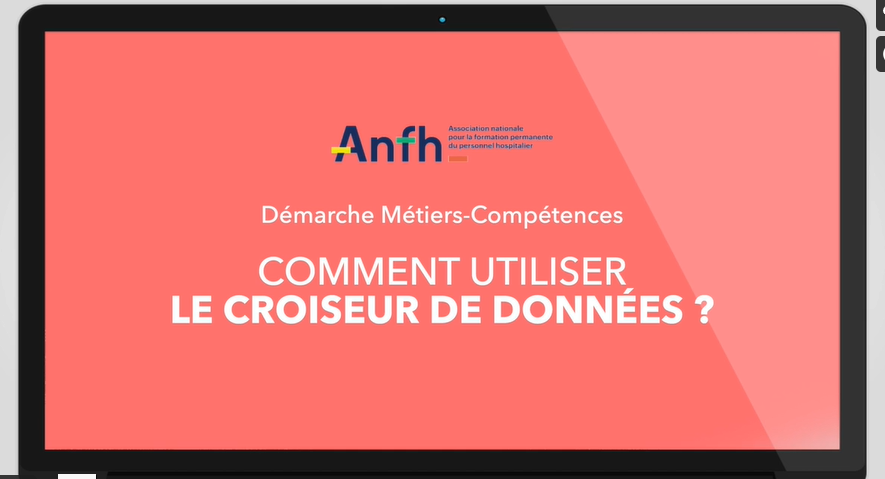 Cartographier les métiers – NOUVELLE-AQUITAINE
Découvrez le tutoriel « Mode d’emploi »
https://vimeo.com/499708855/1d699f3e5b
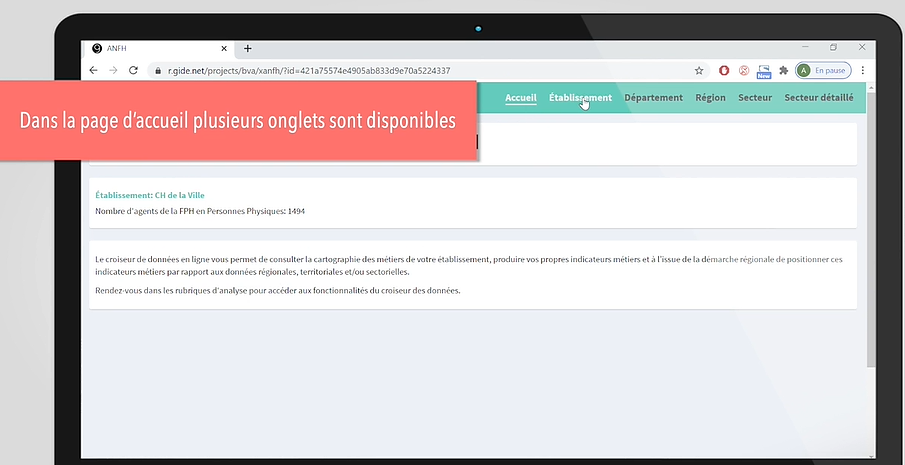 5
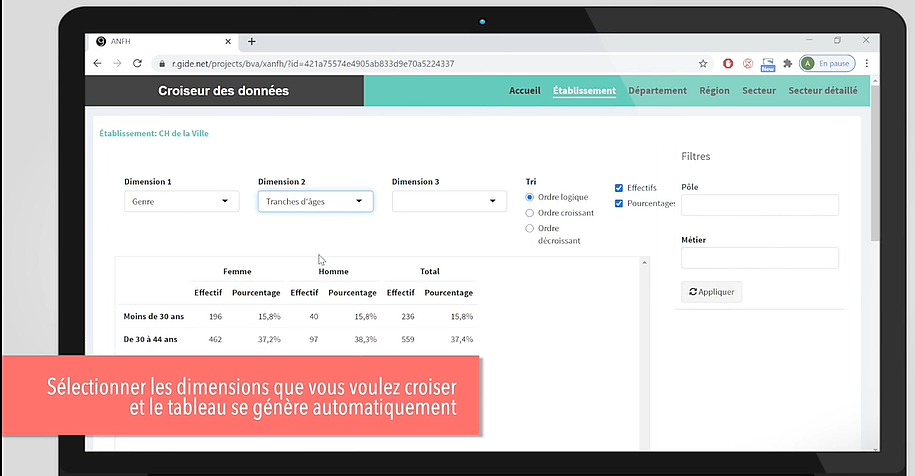 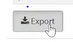 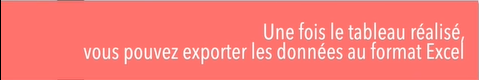 6
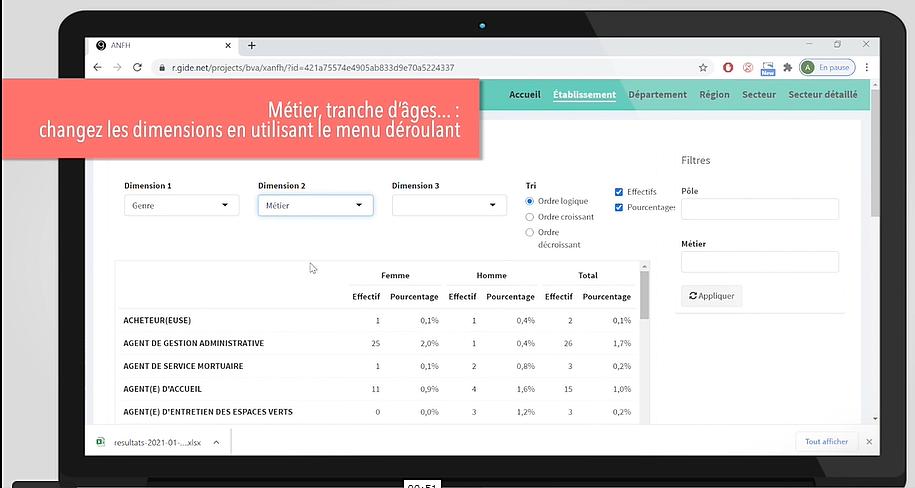 7
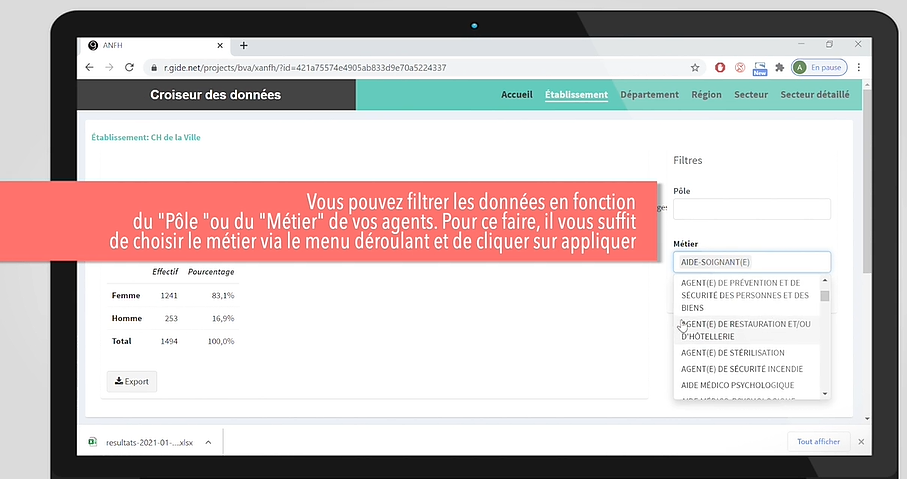 8
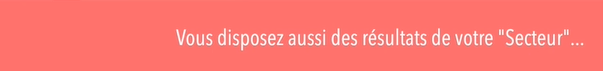 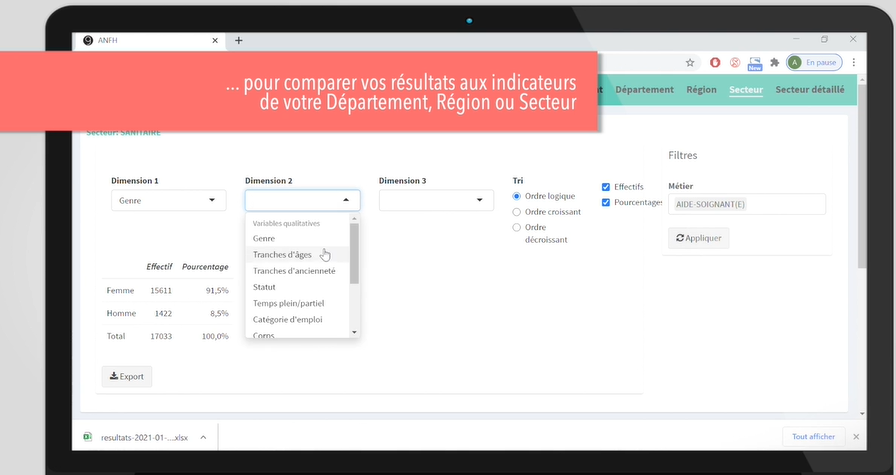 9
Vous êtes DRH au CH de la Ville et vous souhaitez obtenir des données RH sur un métier
Etape 1 : 

Découvrir les fonctionnalités du croiseur des données

Produire les informations demandées
QUE DIT LE CROISEUR SUR CE METIER ?
Combien d’agents ? 
Quels sont les grades des agents ?
Quelle part des agents est en 2nde partie de carrière ?
Quel % des femmes est à temps partiel ? Et des hommes ?
Quel % d’agents est contractuel ? Et pour chaque Pôle ?
Parmi les contractuels, quel % est  à temps partiel ?
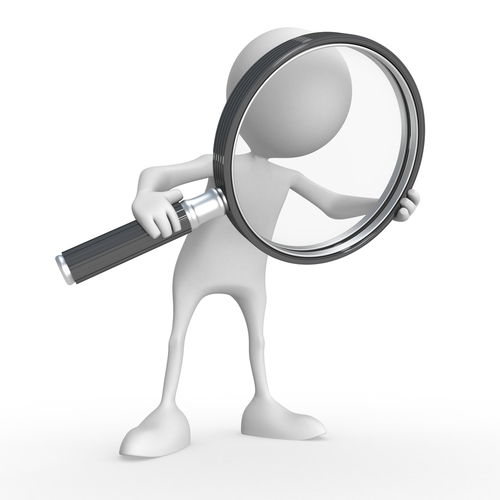 Vous vous posez plusieurs questions et vous souhaitez aussi étayer la réponse par des indicateurs RH.
Etape 2 : 

Exploiter les fonctionnalités du croiseur des données

Répondez aux questions proposées
QUE DIT LE CROISEUR ?

Comment se situe mon CH par rapport au secteur en termes d’âge des agents ?
Quelle part d’encadrants d’unités de soins risquent de partir bientôt en retraite ?
L’égalité professionnelle est-elle satisfaisante dans la promotion d’IDE vers cadre de santé ? 
Combien de faisant-fonction d’AS ? 
Sur quels métiers dois-je former les ASHQ ? 
Combien de responsables hiérarchiques sont susceptibles d’avoir besoin d’une formation au management ?
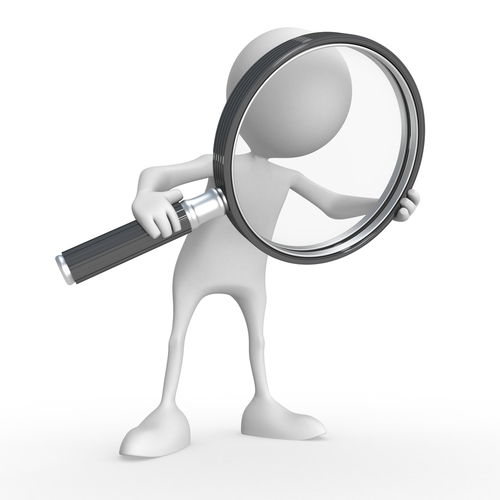 Liste des métiers de l’encadrement d’après le Répertoire des métiers de la santé et de l’autonomie v3
Vous reprenez votre fonction réelleet identifiez des métiers / situations à approfondir et accompagner, en priorité dans la FPH en Normandie
Etape 3 : 

Partager le diagnostic de la cartographie des métiers et se projeter dans les suites à donner

Répondez aux questions proposées
Proposer 3 métiers et/ou situations prioritaires à approfondir

Identifier quels indicateurs seraient à produire : à l’échelle de votreétablissement ? du GHT ? …

Partager les problématiques prioritaires à traiter sur ces métiers et les attentes vis-à-vis de l’ANFH
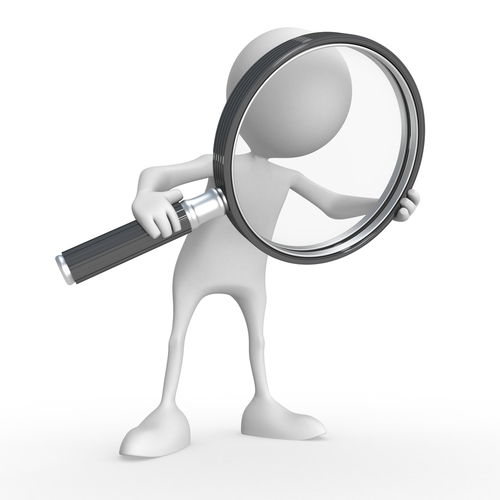 Merci de votre participation !!!
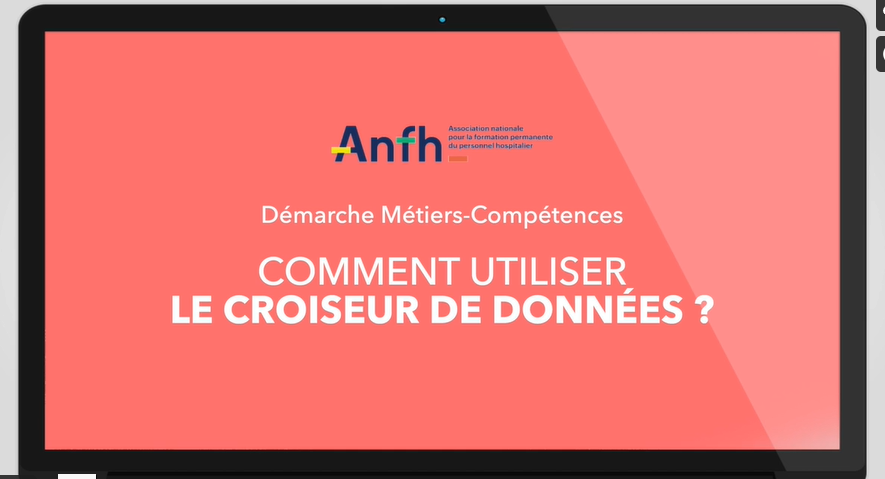 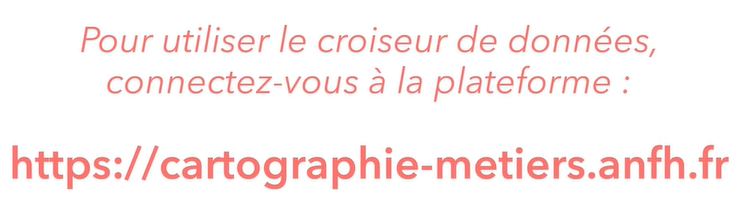 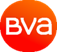 14